HENDRICKS AVENUE 
ELEMENTARY PTA
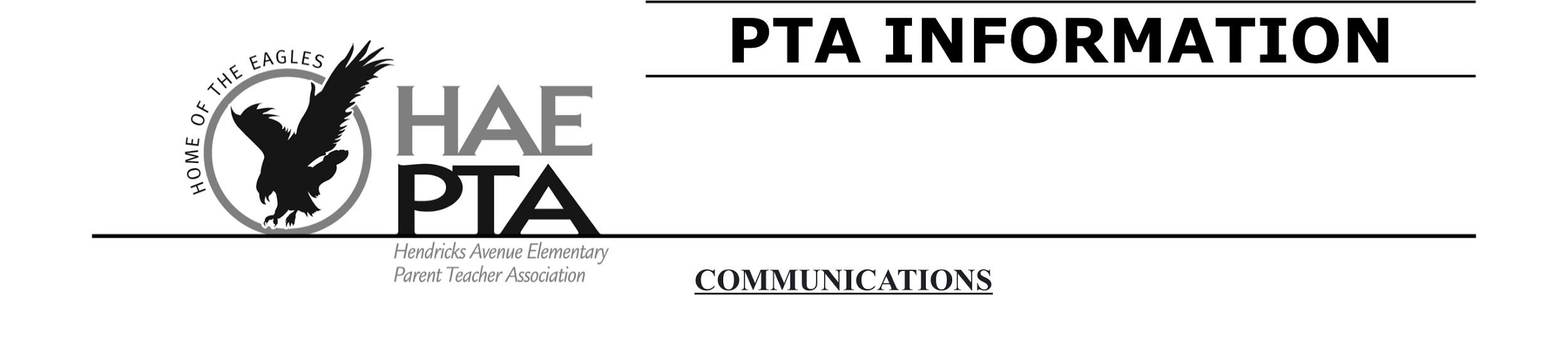 PTA FAMILY NIGHT SUPPER
Hendricks Avenue Elementary PTA cordially invites your family to join us for a complimentary Family Night Supper before Family Leadership Night beginning at 5:30 p.m. in the HAE Cafeteria.  Dinner will be provided by Davoli’s Catering and includes:
Chicken Marsala or Vegetarian Option-Stuffed Shells with Marinara Sauce
Roll & Butter
Mediterranean Pasta Salad
Garlic Roasted Mashed Potatoes        
Green Beans Almandine
Warm Apple Cobbler 
Please indicate whether your family will attend PTA Family Night Supper and your preference(s) for dinner** by completing the RSVP Form below and returning it to your child’s teacher by Thursday, October 17.

**Note:  RSVP Form is for estimation purposes only.  Dinner will be served beginning at 5:30 p.m. and will be available on a first come, first served basis.

Please R.S.V.P. by Thursday, October 17 
Student(s) (Last, First):  ____________________________________________________________________ 
Number of Persons Attending Family Night Supper: ________
Dinner Preference for Each Person Attending:  
Chicken Marsala ________		
Stuffed Shells with Marina Sauce ________
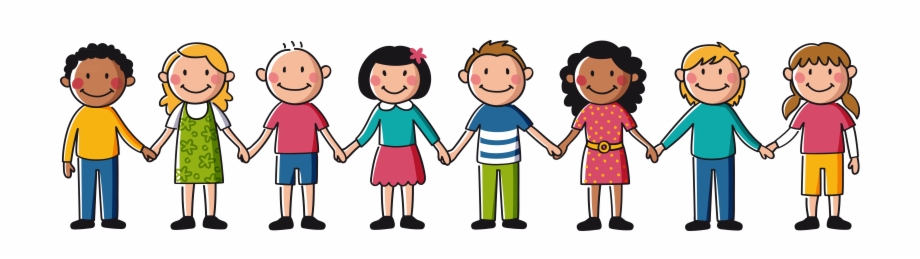 WWW.HENDRICKSPTA.ORG